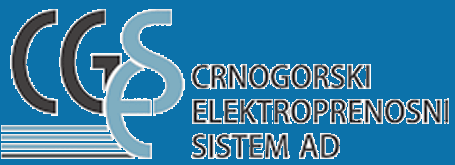 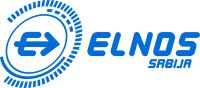 Studijski komitet B5
DRUGA FAZA REVITALIZACIJE SISTEMA ZAŠTITE I UPRAVLJANJA U TRAFOSTANICAMA CRNOGORSKOG ELEKTROPENOSNOG SISTEMA
Filip Stanišić, Miloš Darmanović, Nikola Mugoša - CGES
Lazar Petrović, Miloš Kastratović – ELNOS BL
Uvod
Ubrzan razvoj cnogorskog EES-a
Prva faza završena 2012. godine
Druga faza započeta sredinom 2013. godine
Rekonstrukcija prvog polja započeta u junu 2014.
Završetak radova planiran za jesen 2015.
Koncepcija sistema upravljanja
Odvojeni ormari zaštite i upravljanja
Upravljačka jedinica prikuplja signale i mjerenja iz polja i protokolom IEC61850 ih šalje ka SCADA-i
Osnovu komunikacione infrastrukture čine ethernet switch-evi, optički i ethernet kablovi
Dvostruki optički port na Siprotec uređajima omogućava komunikaciju u vezi „prsten“
Princip upravljanja
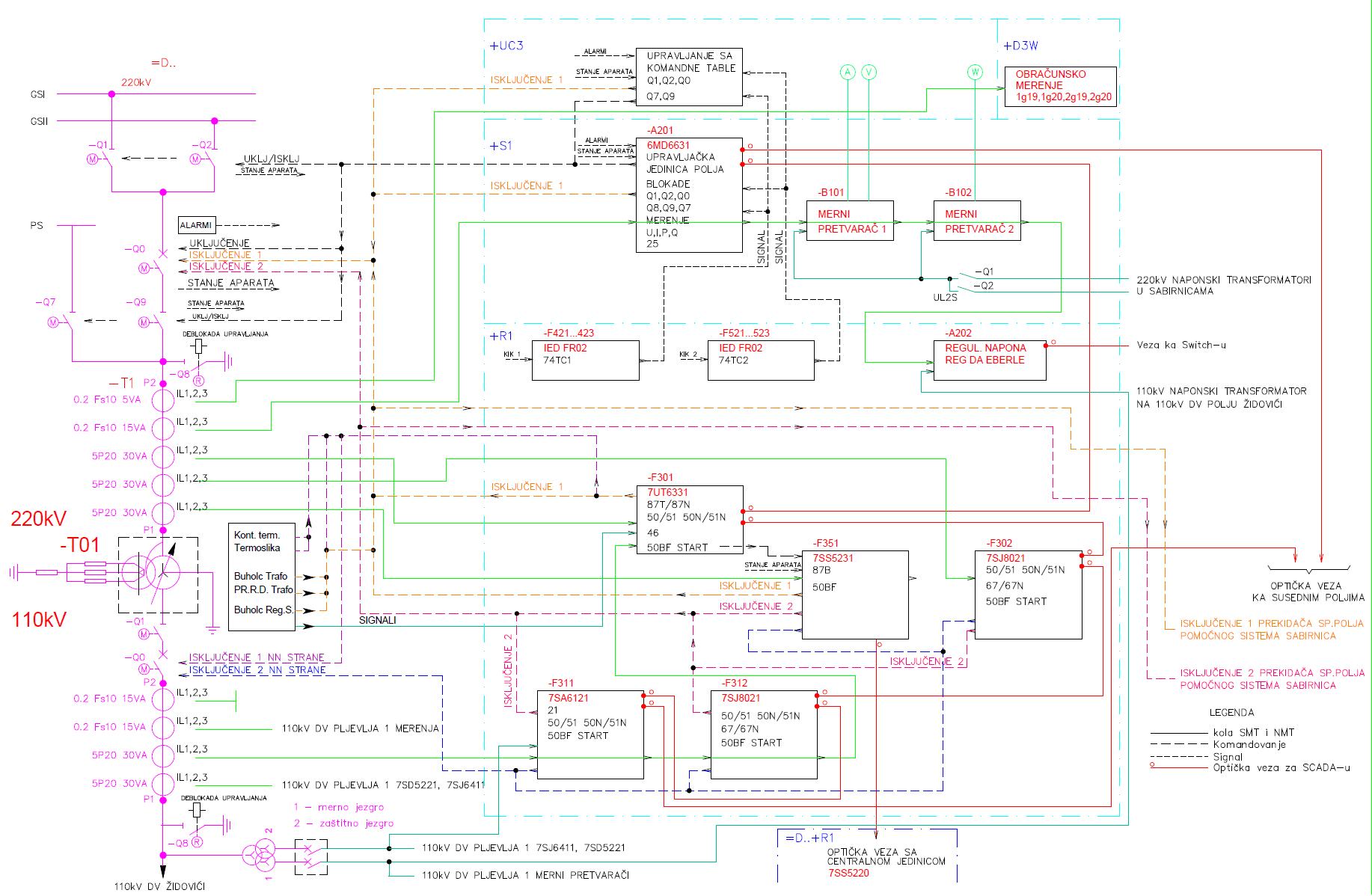 Koncepcija sistema zaštite
Zaštita transformatora T3 220/110/6.3kV 125MVA i DV Pljevlja 1 110kV u TS Pljevlja 2
Nepostojanje sabirnica 110kV
Zajednički prekidač 110kV, SMT i NMT
Diferencijalna zaštita transformatora i sopstvene zaštite djeluju na prvu špulu prekidača 110kV dok zaštite dalekovoda i rezervne prekostrujne zaštite djeluju na drugu špulu (drugi isključni krug)
Jednopolni APU za kvarove u prvoj zoni distantne zaštite dalekovoda
Realizacija projekta
Finalni radovi u TS Pljevlja 2
U TS Podgorica 2 završeni radovi na 6 od 11 polja
U TS Ribarevine završeni radovi na polju DV 110kV Mojkovac
Radovi u TS Mojkovac završeni u novembru 2014.
Nova oprema je kompatibilna sa postojećim sistemima zaštite i upravljanja i nije zahtijevala velike modifikacije
Uočeni nedostaci
Zaključak
Primjetna poboljšanja u radu sistema
Doprinos sigurnijem upravljanju viskonaponskom rasklopnom opremom
Povećana pouzdanost i selektivnost djelovanja zaštita
Detaljna analiza pogonskih događaja
Objedinjena dokumentacija
Priprema za narednu fazu rekonstrukcije
HVALA NA PAŽNJI!